A case of NITROBENZENE poisoning
V MU
	CHIEF  Dr  J.SANGUMANI  MD.,D.Diab. ASST       Dr  R.SUNDARAM  MD.,
                      Dr  K.S.RAGHAVAN  MD.,D.Diab.
PRESENTOR: S.SRIDHAR PG
Case History
55 yr old male patient admitted with alleged history of ingestion of Benzovit(25% nitrobenzene ) around 12 noon and was admitted in GRH at 7pm.
H/O vomiting (+)
H/O breathlessness (+)
H/O abdominal pain (+)
No H/O seizures
No H/O altered sensorium
No H/O chest pain/palpitation/syncope
Case History
No H/O Jaundice
No H/O diarrhoea
No H/O Discolouration urine/Reduced urine output
No H/O abdominal distension 
No H/O fever
Past history
Not a k/c/o DM, SHT, TB, Bronchial Asthma, COPD, CKD, CAD, CLD.
No H/O previous suicidal attempts.
No H/O jaundice in past 

Pt not a smoker, not an alcoholic, on mixed diet with normal bowel and bladder habits.
On examination
Pt was conscious 
 oriented 
 tachypneic, 
 afebrile, no pallor, no icterus, no clubbing, no pedal edema
  
      Pt had bluish discolouration of nails, lips and undersurface of the tongue
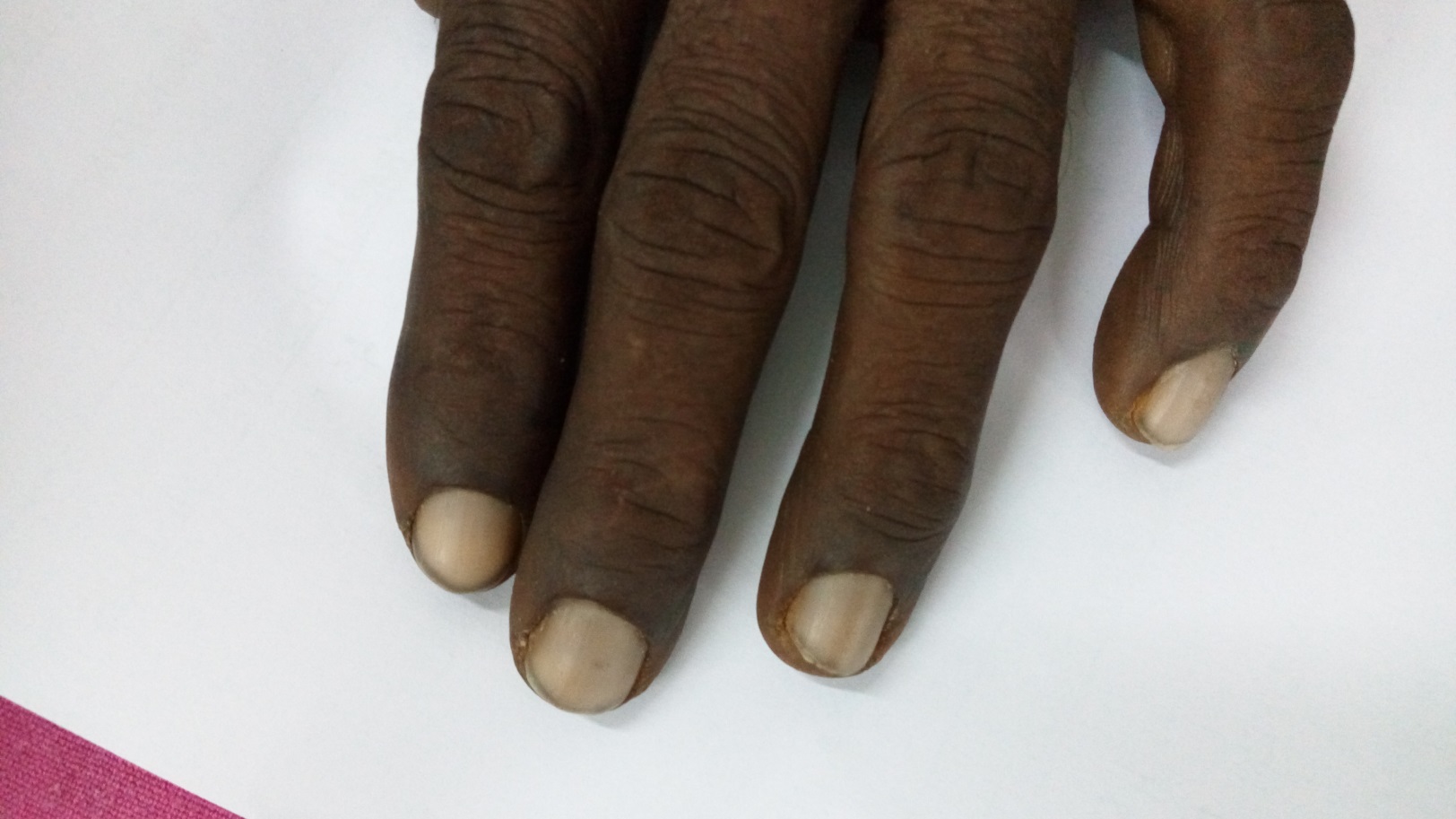 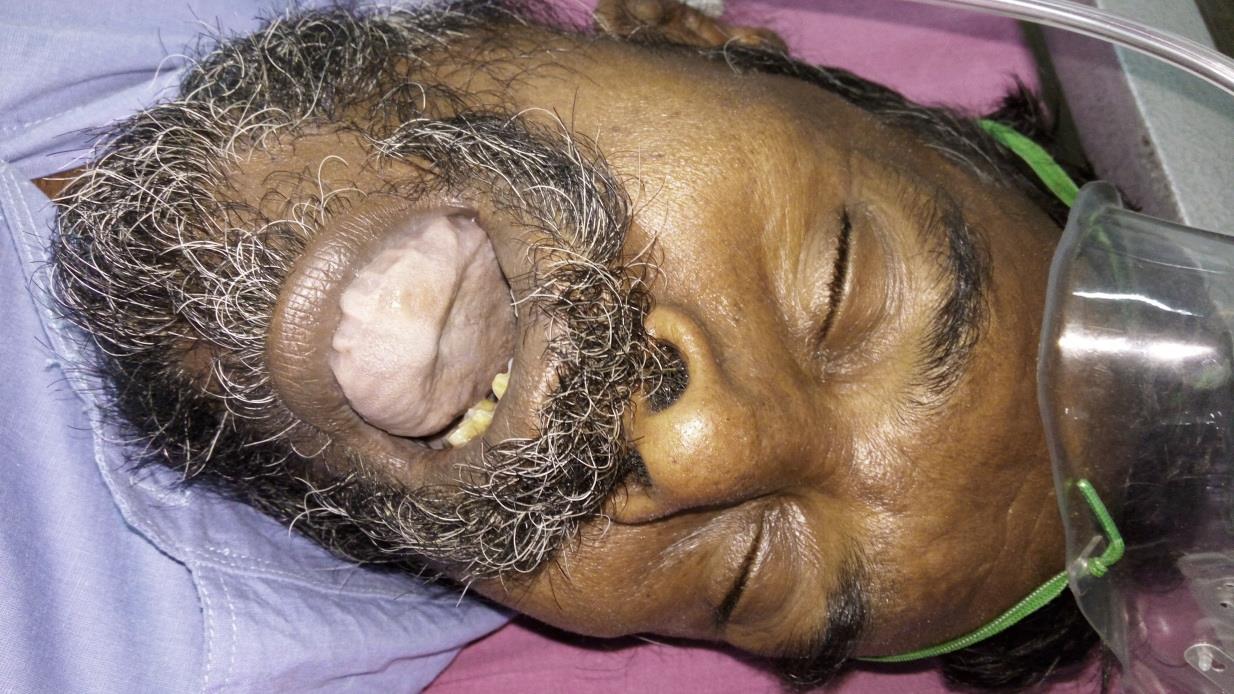 VITALS :
SYSTEMIC EXAMINATION
CARDIOVASCULAR: S1S2 (+) No murmur. JVP not elevated.
RESPIRATORY SYSTEM: B/L air entry (+), NVBS(+), no added sounds.
ABDOMEN: soft, no organomegaly, bowel sounds(+).
CNS: B/L pupils 3 mm reacting to light. EOM full
moving all limbs, no neck muscle weakness, no fasciculations.
Treatment
Stomach wash was given.
Pt was kept on NPO, ryle’s tube aspiration . 
IV fluids were administered.
Inj Methylene blue 1% solution 50 mg in 100ml 5%D over 30mins iv stat followed by 30 mg iv 6th hrly *3days
Inj Ascorbic acid 500mg iv od * 6 days.
Inj.Ranitidine 50 mg iv bd.
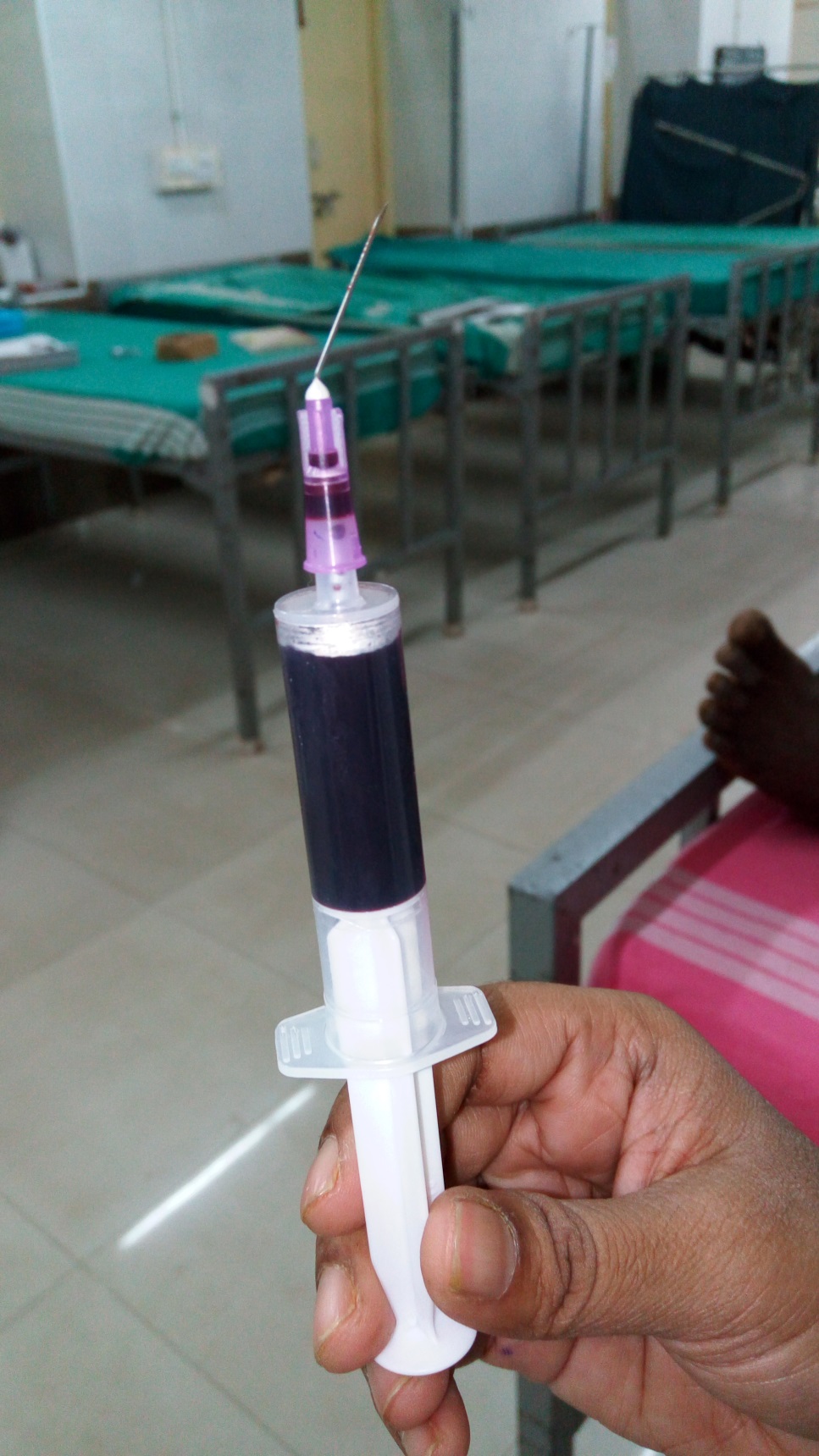 Investigations
ABG
pH – 7.41
PaCO2- 32mmHg
PaO2- 95mmHg 
SPO2- 82%
RBS RFT – within normal limits
Complete hemogram with peripheral smear
RBC – 2.69million/mm3
Macrocytes with decreased red cell population.
Reticulocyte count : 5%
Corrected reticulocyte count: 3.5%


DIRECT COOMBS TEST : Negative
Urine Alb- nil
           Sugar – nil
           deposits – 0-3/hpf
           bile salt – negative
           bile pigment – negative
MGE OPINION
?Toxic hepatitis


Suggested viral markers – negative
 USG abdomen and pelvis – mild splenomegaly
CARDIOLOGIST OPINION
Echo  was normal
Stable cardiac status
Psychiatric counselling was given and patient was discharged and asked to come for follow up.
Condition on discharge: consious, oriented, not pallor, mild icterus (+), no cyanosis, no clubbing, no pedal edema.
Cvs: s1s2(+), no murmur.
Rs : Nvbs(+).
Cns: No focal neurological deficit.
Aim of presentation
Uncommon poisoning and presentation. 
Subsequent adverse effects.
Unique treatment.



                                           THANK YOU